Do Now
Take 3 minutes and jot down a time that you forgot about an important event or task?
What could you have done to help you remember?


**Be Prepared to Share Your                                   Answers**
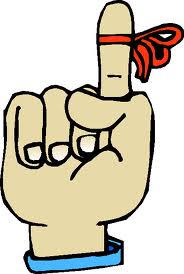 Organization Learning how to Plan
By failing to prepare you are preparing to fail ~ Benjamin Franklin
Paper and Pen Exemplar
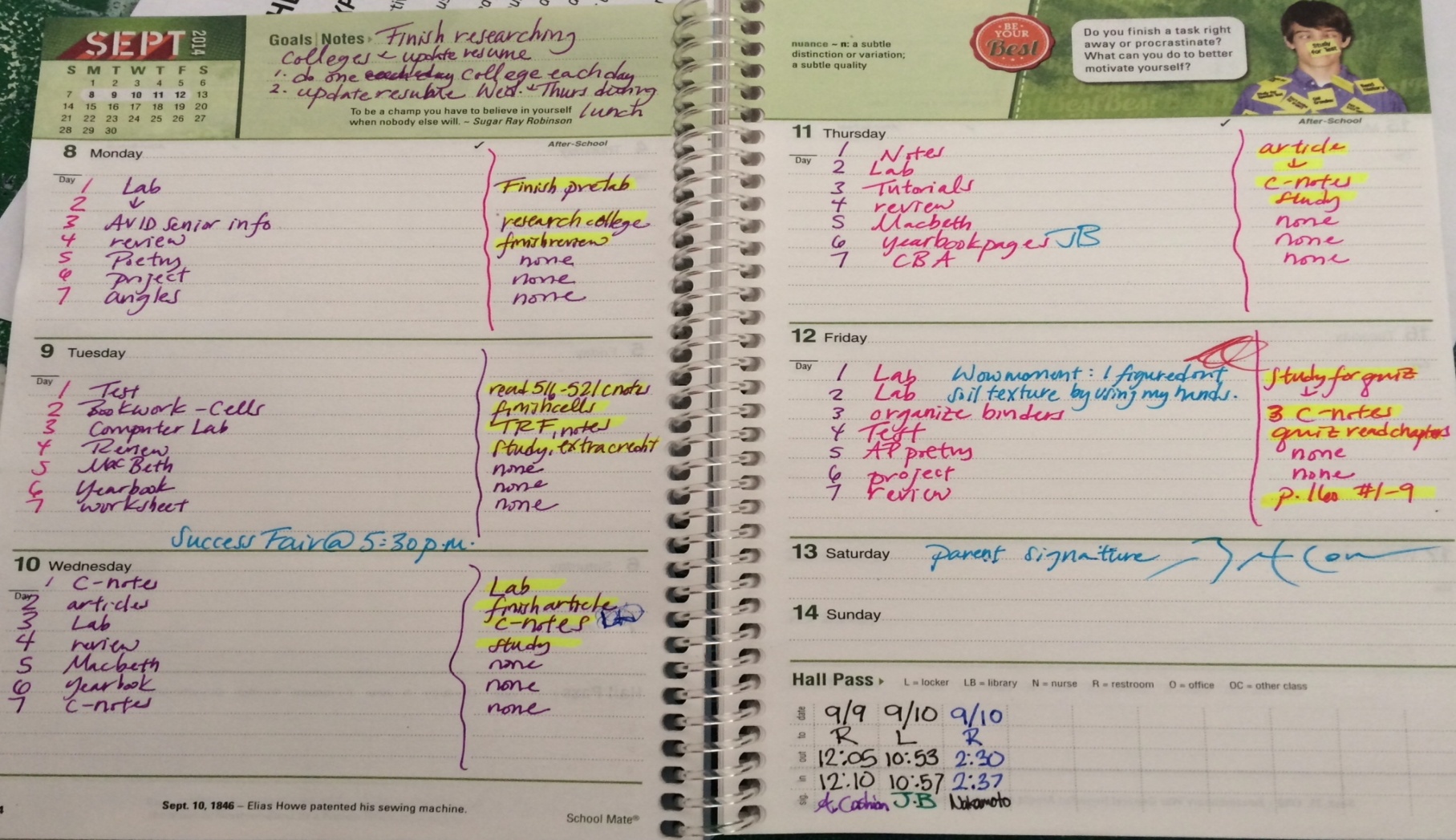 Assignments
Homework
Electronic Exemplar
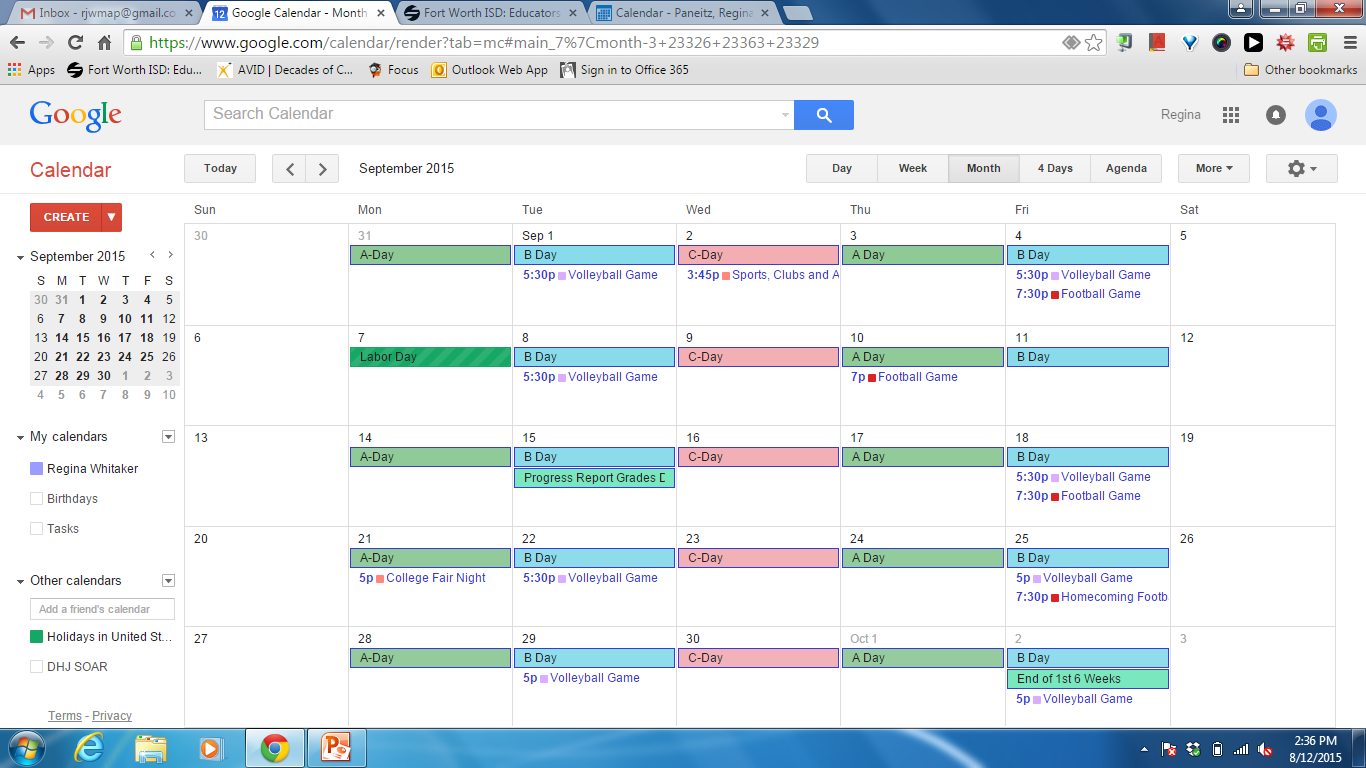 Planners!
Hand out student planners. 

Students take this time to begin to update your planner with important dates.  
Birthdays
Beginning and Ending of 6 Weeks
Practices, games
Exit Ticket
As we enter the 1st 6 weeks of school how can you utilize your planner….
Successful? 
Prepared?
Organized?